A COMPARATIVE ANALYSIS OF DATA SETS USING SUAS, TERRESTRIAL LIDAR, AND CONVENTIONAL TOPOGRAPHIC SURVEY METHODOLOGIES
A cooperative study between the US Army Corps of Engineers and Nicholls State University Geomatics
Cody Parks, LSI
Lead Survey Tech
USACE, New Orleans District
Dr. Balaji Ramachandran
Associate Professor of Geomatics, Nicholls State University
2019 Surveying and Geomatics Educators Society (SaGES) Conference
August 04 – August 08, 2019
[Speaker Notes: Good Morning, My Name is Cody Parks, and I am a Lead Survey Technician in Survey Section at The US Army corps of Engineers New Orleans District.

Today I will be presenting “A COMPARATIVE ANALYSIS OF DATA SETS USING SUAS, TERRESTRIAL LIDAR, AND CONVENTIONAL TOPOGRAPHIC SURVEY METHODOLOGIES”, 
 a cooperative study conducted by USACE and Nicholls State University.]
2
Author’s Background
Mr. Cody Parks
Lead Survey Technician, Survey Section, USACE New Orleans District (MVN), January 2019 - Present
USACE-MVN sUAS Pilot in Command
Lead Technician, USACE-MVN Architect-Engineer Survey Services Inspections and Estimations Unit
Party Chief at Riverlands Surveying Company, LLC
Research Assistant at Nicholls State University
Cum Laude Graduate of Nicholls State University Geomatics Program, 2013
Private Pilot Certificate and Part 107 Certificate
As of 31 July 2019
[Speaker Notes: Brag about yourself blurb]
3
MOTIVATION
sUAS Technology has evolved rapidly over that last two decades

Many manufacturers now quote photogrammetric accuracies commensurate with those of GNSS and Conventional Survey Methodologies.

USACE stands to benefit greatly from implementation of a successful sUAS survey program due to:
Time Savings
Personnel Costs Savings
Increased Personnel Safety
As of 31 July 2019
[Speaker Notes: A rapid evolution of technology]
4
Why SUAS
Existing platforms are used for collection of up to date aerial imagery on small projects.

Low Manpower requirements for operation, in most cases a two-man Pilot/Observer team.

Presence of an evolving regulatory environment with reduced barriers to effective use of sUAS platforms
As of 31 July 2019
5
Study Objective
Perform Comparative Analyses between sUAS SFM Point Clouds, GNSS, terrestrial LiDAR, and conventional survey datasets to evaluate equivalencies.

Identify survey types and accuracies classes which stand to benefit from replacement with sUAS products

Determine optimal sensor, ground, control, and QA/QC configurations for future sUAS work.

Only existing comparable data was used in this study.
As of 31 July 2019
6
COST Analysis
Study parameters restrict testing to existing type aircraft already in use by USACE New Orleans District.

Based on In-house crew rates (including overhead) and normal rates of progress, and a typical 5 acre site. Man-day estimate include post-processing time.
Survey By GNSS - $5,000, 4 Man-days
Survey By Conventional  - $9,000, 7 Man-days
Survey by Terrestrial LiDAR - $8,000, 6 Man-days
Survey by sUAS - $5,000, 3 Man-days
As of 31 July 2019
7
Case Evaluations
Four Typical USACE Engineering survey types were chosen for evaluation:

Case A – Post-Event Damage Assessment – Earthen Levee and 		 Concrete Structure Combination

Case B – Pre-Use Survey for Post-Use Restoration

Case C – Monitoring for Beneficial Use of Dredged Materials 		  Marsh Restorations

Case D – Periodic Inspection for Relative Movement in 			  Structures

Case D was dropped from the evaluation set due to lack of coincident points. There are plans to replace Case D with currently scheduled work.
As of 31 July 2019
8
CASE A - Parameters
Post-Event Damage Assessment – Earthen Levee and Concrete Structure Combination

Performed at Wilkinson Pump Station near Myrtle Grove, LA
2018 GNSS and Digital Levels Initial Survey
2019 sUAS Photogrammetric Flight using eBee Plus Comparative Survey
senseFly SODA camera at 1 in./px. resolution
Survey Area Size – 17.4 Acres
7 Ground Control Targets 
PPK GNSS Base Data

Transitional Points (Edges of Floodwall, Toe of Floodwall) excluded
As of 31 July 2019
9
CASE A – Site Map
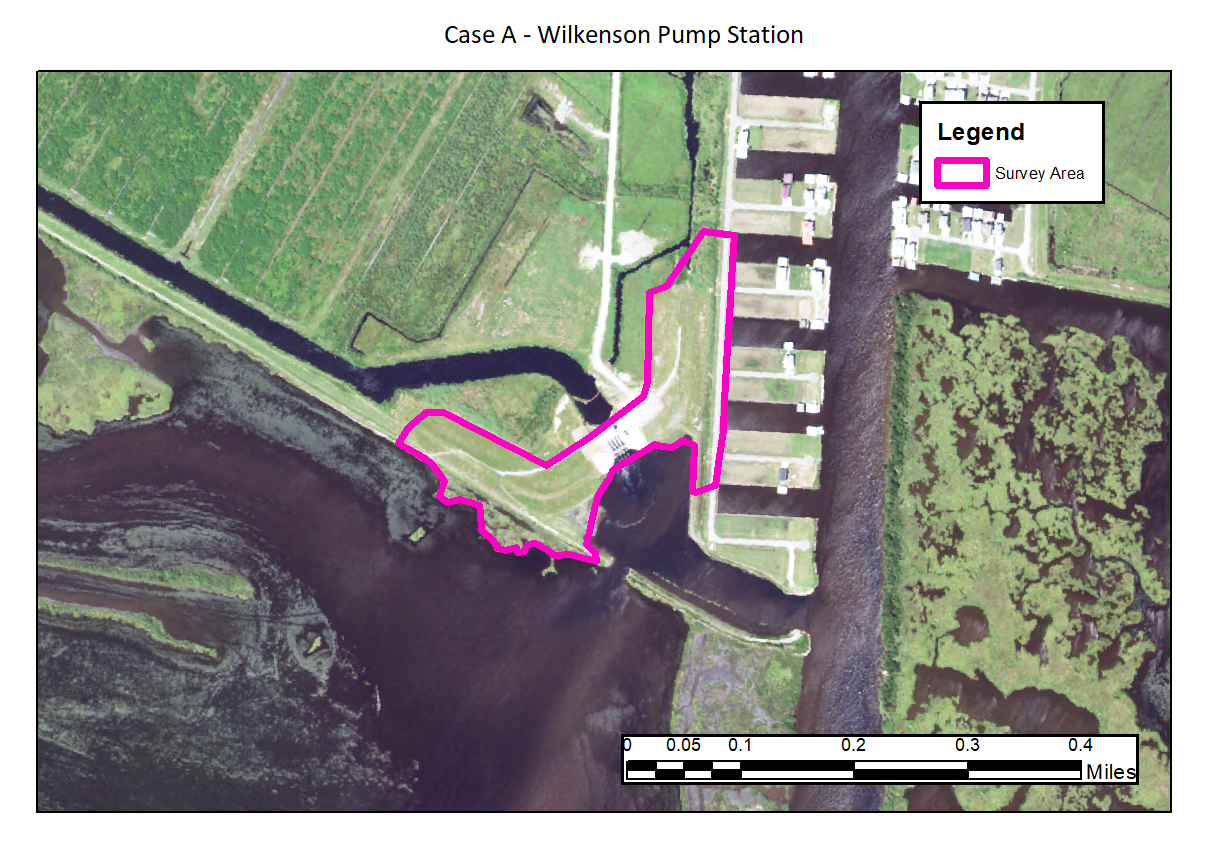 As of 31 July 2019
10
CASE A - Results
Statistical Analysis of Residuals
Sample Points:  150

Residual Minimum: -0.542 sft

Residual Maximum: 0.660 sft


Peak-to-Peak: 1.202 sft

Standard Deviation: 0.377 sft

GCP Error: 0.042 sft
As of 31 July 2019
11
CASE A – Assessment of Results
The dataset from this comparison was normally distributed, but skewed towards the positive tail. 

This is believed to be caused by the 1 year separation in the two surveys, with the area possibly having subsided or settled slightly in the interim period between the initial Conventional survey and the recent sUAS operation.

Evaluation of the residual range indicated a survey with an acceptable standard deviation, but a peak-to-peak value that could give cause for rejection in civil design work.
As of 31 July 2019
12
Case B - Parameters
Pre-Use survey for Post-Use Restorations

Performed at West Shore Lake Pontchartrain Stockpile Areas
2019 GNSS / Total Station Initial Survey
2019 sUAS Photogrametric Flight using eBee Plus
senseFly SODA camera at 1 in./px. Resolution
Survey Area Size – 342 Acres
32 On-Ground Hardpoints used as GCPs
RTK GNSS Base Data

Points Known to be obstructed by Water (Centerlines of Ditches, Toes of Ditches, etc.) excluded
As of 31 July 2019
13
Case B – Site map
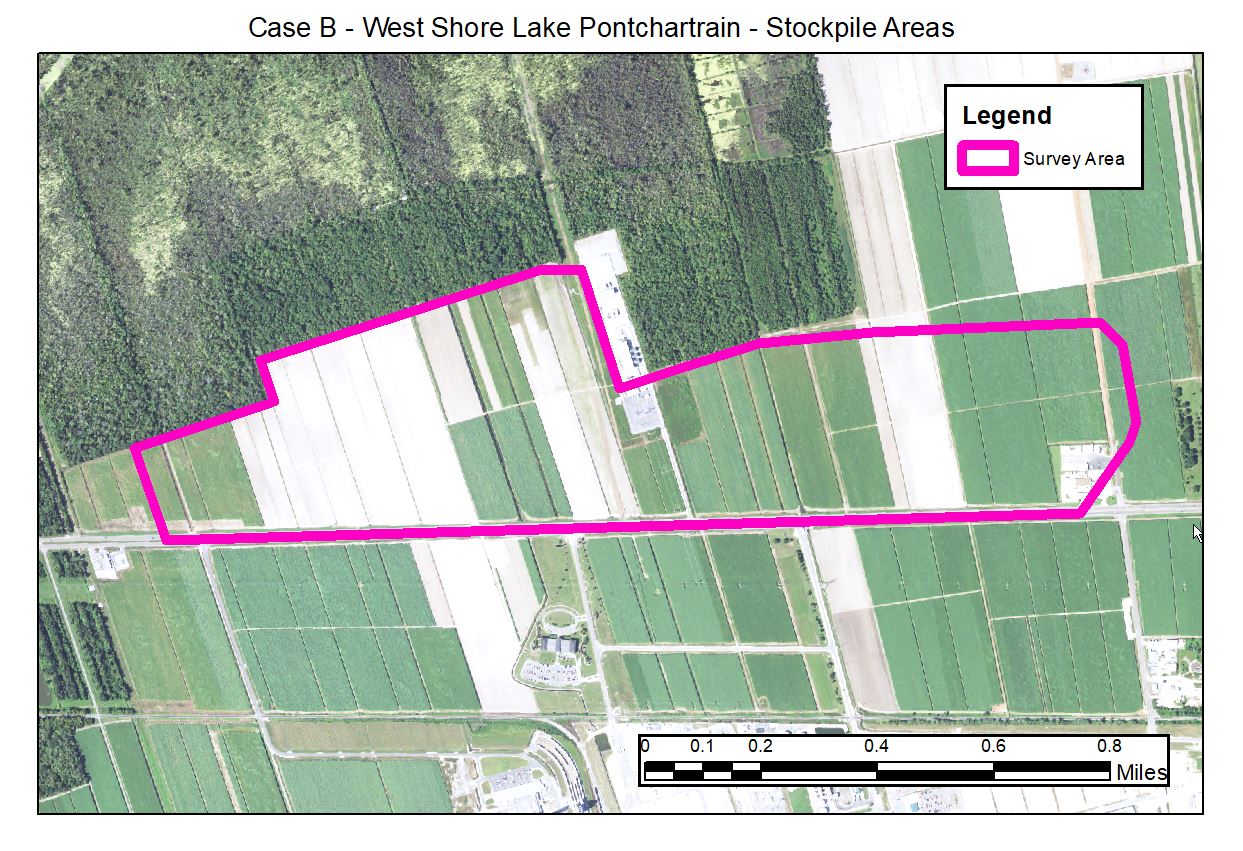 As of 31 July 2019
14
CASE B - Results
Statistical Analysis of Residuals
Sample Points:  294

Residual Minimum: -0.936 sft

Residual Maximum: 0.471 sft






Peak-to-Peak: 1.407 sft

Standard Deviation: 0.398 sft

GCP Error: 0.19 sft
As of 31 July 2019
15
CASE B – Assessment of Results
The dataset from this comparison contained two peaks, but was more centered on the zero point.

This is believed to be caused by the fact that the sample data for comparison came from two independent surveys, which were tied to different primary benchmarks.

Evaluation of the residual range indicated a survey with an marginaly acceptable standard deviation, but a peak-to-peak value that could give cause for rejection in civil design work.

Overall, it is believed that this sUAS survey did fulfill the intended purpose, as high-accuracy was not required for the activity being supported.
As of 31 July 2019
16
CASE C - PARAMETERS
Monitoring for Beneficial Use of Dredged Materials Marsh Restorations

Performed at Bayou Savage Restoration Area
2018 GNSS Initial Survey
2017 sUAS Photogrametric Flight using eBee RTK
Canon Power Shot G9X Camera 1in./px. Resolution
Survey Area Size – 129 Acres
4 Ground Control Points Used
RTK GNSS Base Data

No points were excluded from analysis within the limits of the sUAS data
As of 31 July 2019
17
CASE C – Site Map
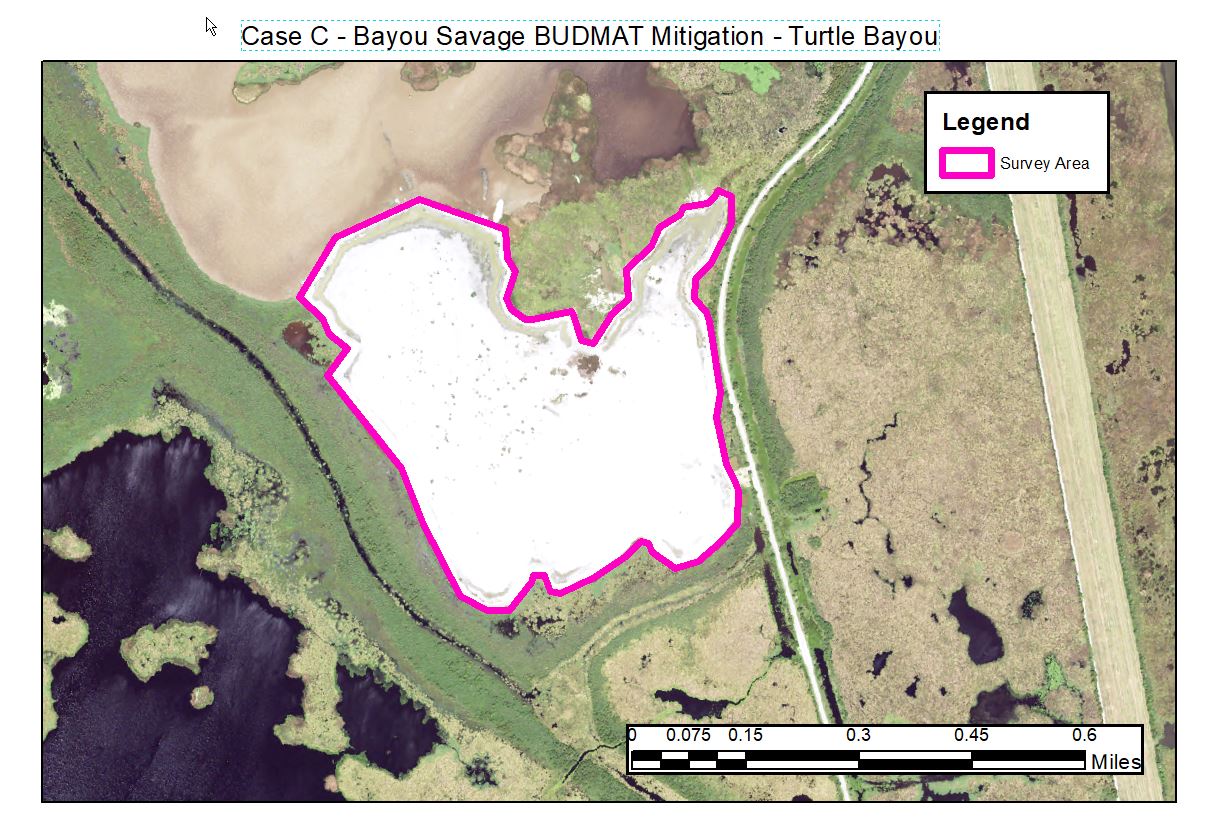 As of 31 July 2019
18
CASE C – Results
Statistical Analysis of Residuals
Sample Points:  1956

Residual Minimum : -2.056 sft

Residual Maximum : 0.850 sft






Peak-to-Peak: 2.906 sft

Standard Deviation: 0.703 sft

GCP Error: 0.01 sft
As of 31 July 2019
19
CASE C – Assessment of Results
The dataset from this comparison was normally distributed, but sked more toward the negative tail.

This is believed to be caused by the fact there was a 1-year separation in datasets, with the sUAS flight being the older dataset. This is also coupled with the BUDMAT projects have a very high rate of settlement expected as a result of the sand-pumping.

Evaluation of the residual range indicated a survey with an marginal standard deviation and peak-to-peak value, although this can be expected in an area with an unstable soil foundation.

Had the surveys been conducted at lesser interval, a better comparative analysis could be expected.
As of 31 July 2019
20
Conclusions and findings
The study shows that sUAS can offer significant cost and time savings to USACE for many types of survey applications not limited to aerial imagery and reconnaissance.	

Based on the wide ranging residuals noted in the comparisons of historical datasets, it is evident that USACE-MVN’s practices involving the number of deployed GCPS during sUAS flights should be re-evaluated. Future sUAS surveys should also consider inclusion of semi-random ground sampling for further comparative analysis.
As of 31 July 2019
21
Conclusions and findings
While photogrammetric sUAS does not perform well along riparian transitions and cannot show the bottoms of inundated ditches, the footprint of required topographic surveys can be significantly reduced using a hybrid survey approach.

Even when safety of personnel precludes the deployment of GCPs, sUAS can be used to obtain point clouds with a high relative accuracy for interim use until proper ground-registration can be performed using observed hard features.
As of 31 July 2019
22
Acknowledgements
Dwayne Blanchard – USACE-MVN Chief of Survey Section

USACE-MVN In-House Survey Teams and sUAS Flight Crews

Nicholls State University Geomatics
As of 31 July 2019
23
Q&A
Thank you 
Contact Information:
Dr. Balaji Ramachandran
Department of Applied Sciences
URL: http://www.nicholls.edu/doas
Ph.: (985)-448-4724
Email: balaji.ram@nicholls.edu
As of 31 July 2019
[Speaker Notes: I would now like to open the floor for questions.]